Урок математики во 2 классе «Нахождение нескольких долей числа»УМК «Начальная школа XXI века»
Демочко Галина Яковлевна
учитель начальных классов
 МОБУ «СОШ с. Ракитное» Дальнереченского района
Приморского края
Упражнение «Откроем ладошки!»
Я хочу 
много знать!
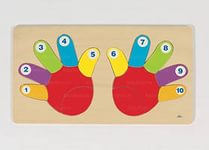 Ведь вокруг нас 
так много интересного, 
стоит только оглянуться 
по сторонам!
План работы
Устный счёт
Купили десяток яиц. Из 5 яиц приготовили 
омлет и 2 яйца сварили вкрутую. 
Сколько яиц осталось?
У Ани 18 кубиков. Сколько кубиков не хватит, чтобы расставить все имеющиеся кубики на пяти полках по 4 штуки?
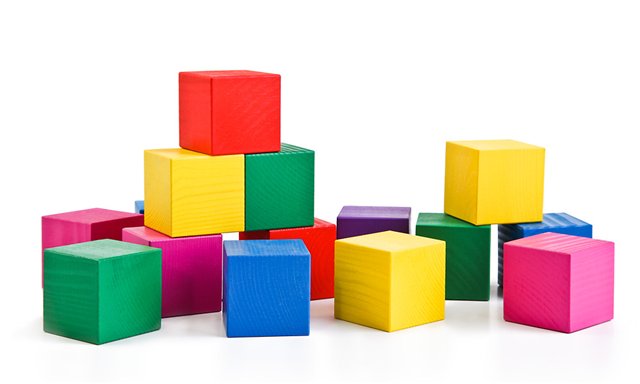 НАЙДИТЕ «ЛИШНЮЮ» ФИГУРУ
РАБОТАЕМ С ГЕОМЕТРИЧЕСКИМ МАТЕРИАЛОМ
Сложите два квадрата из восьми палочек.
Уберите одну палочку и сложите такие же два квадрата из оставшихся семи.
Проверьте, у вас получилось такое решение?
Подумайте, почему удалось сложить два квадрата из семи палочек.
Рассмотрите рисунки.
Как называются данные фигуры?
Какая часть фигуры закрашена на каждом рисунке?
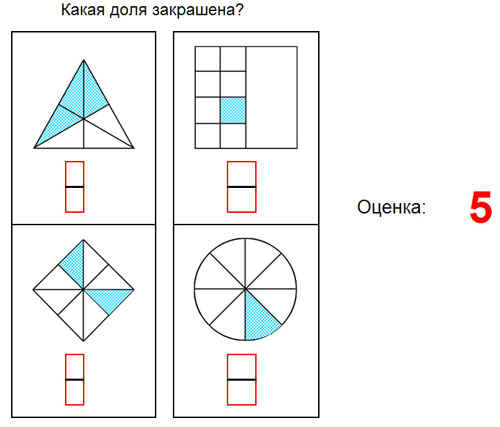 Прочитайте тему урока:
«Нахождение нескольких долей числа»
Определите тему урока, используя опорные слова:
Решение задач
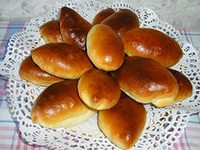 Запись:
Было – 12 ор.
Отдала - ?, третью часть ор.
Решение: 12: 3 = 4 (ор.)
Ответ: отдала 4 ореха.
2) Испекли – 12 п.
Съели - ?, две третьих п.
Решение:
12 : 3 =4 (п.)- составляет одна треть.
4* 2 = 8 (п.) – съели.
Ответ: съели 8 пирожков.
Упражнение «Укрась торт»
Я доволен своей работой на уроке -
Я хорошо работал, но умею ещё лучше-
Работа не получилась, недоволен собой-
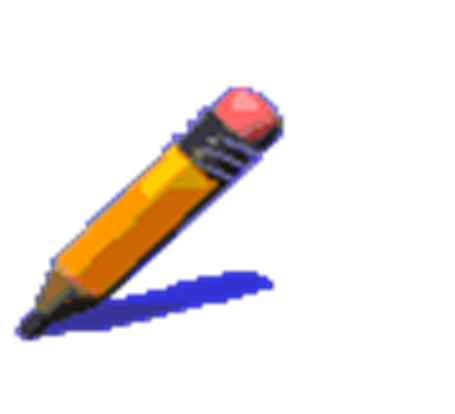 Спасибо за внимание
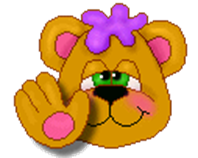 Источники
http://photoshop-ramki.ru/patterns/School/Jpg/School2.jpg
http://prezentazia.ucoz.ru/zifri/6cc6e5872fdd.png
http://www.wikisec.ru/images/thumb/e/e7/Nuvola_apps_kpovmodeler.svg/391px-Nuvola_apps_kpovmodeler.svg.png
Шаблон Носова Ольга Михайловна
Предметы http://web-berries.ru/beers/read/razvivayushchie-zadaniya-pered-shkoloy.html
Яйца  http://socrecepty.ru/recepty/print:page,1,19622-.html
Кубики http://www.mudroechado.ru/catalog/igrushki_i_igry/kubiki_2/kubiki_tomik_20_el_tsvetnye/
Торт http://www.bormotuhi.net/showpost.php?p=358749&postcount=5249
Солнышко http://38mama.ru/forum/index.php?topic=247713.950
Ладошки http://www.kids-price.ru/germaniya_goki_pazl_derevyannyj_na_3386860.html
Фигуры http://festival.1september.ru/articles/580489/
Пирожки http://vskovorode.ru/babushkinu_perojki.html
Орехи http://333v.ru/image/e10daf93aeaf9c567bb6ee0b62bfa71c
Литература: «Технологические карты уроков. Математика 2 класс» 
        автор-составитель Н.В. Лободина